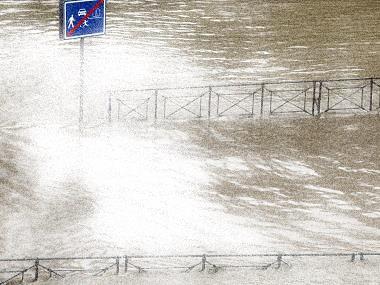 Výšky hladin
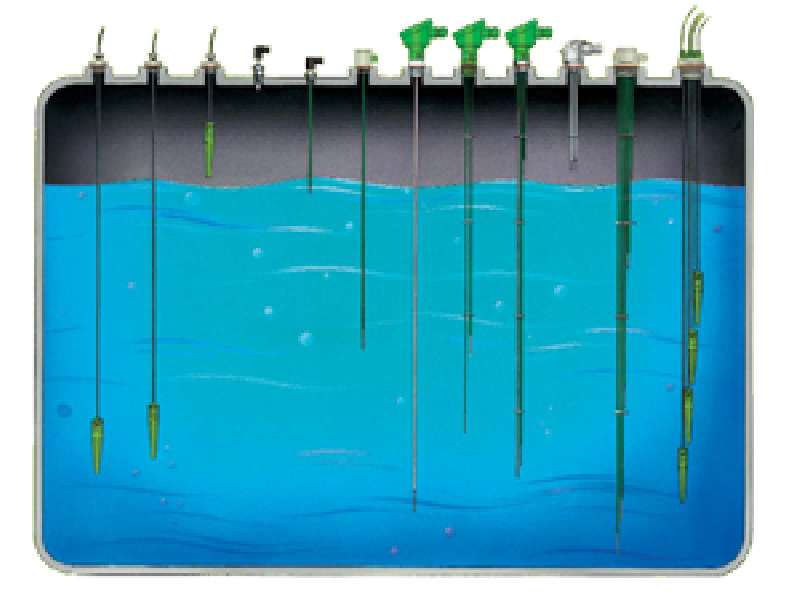 Měření hladin
Spojité vs. nespojité
Nároky na velikost, jiskrovou bezpečnost, stupeň krytí.
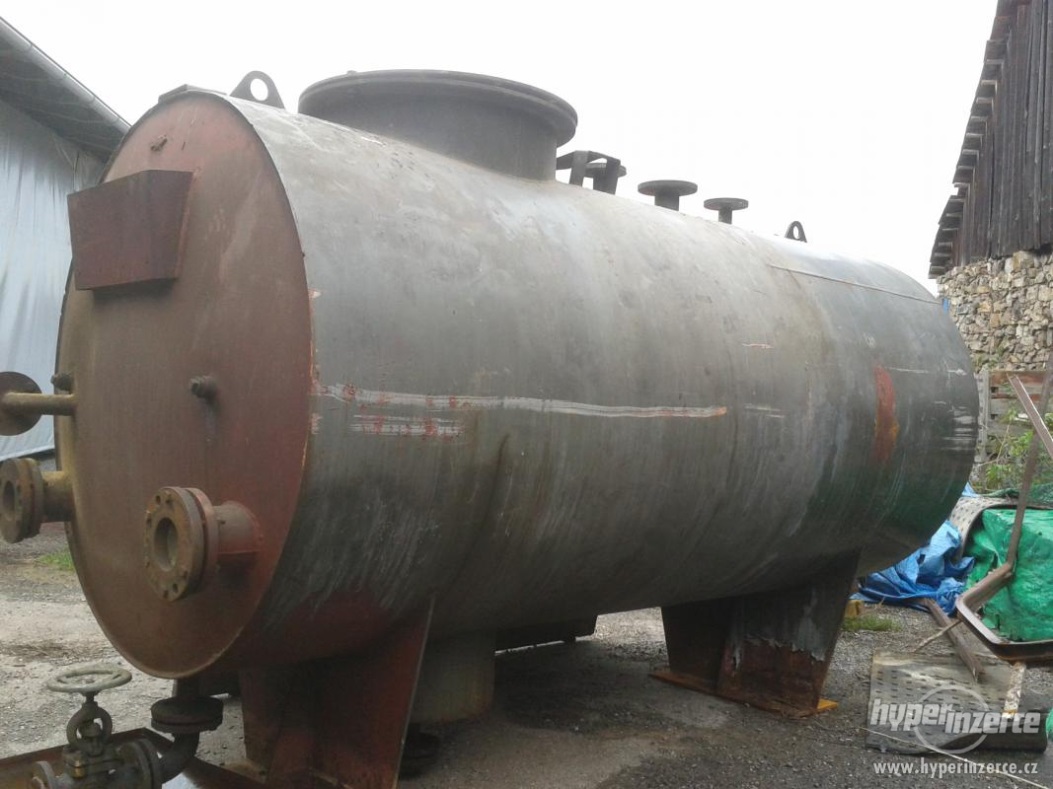 Termovizní stanovení hladiny
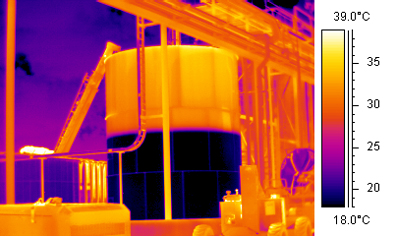 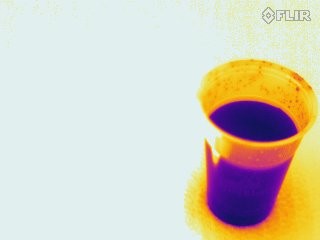 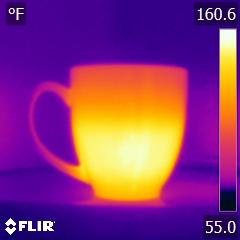 Indikační měření hladiny
Ponorná tyč  			Stavoznaky
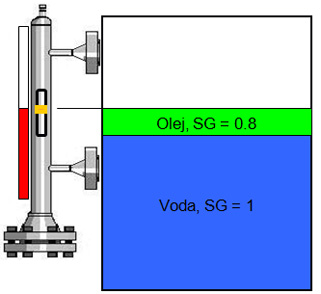 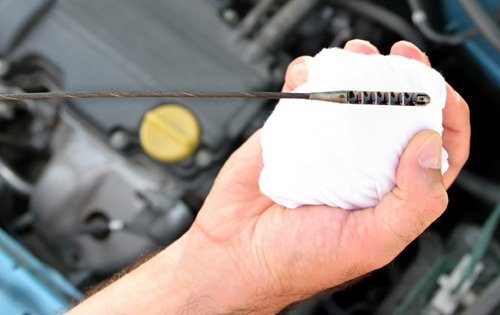 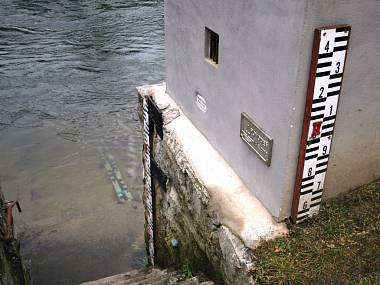 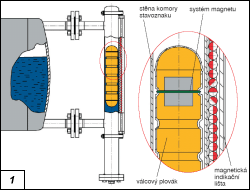 Stavoznaky
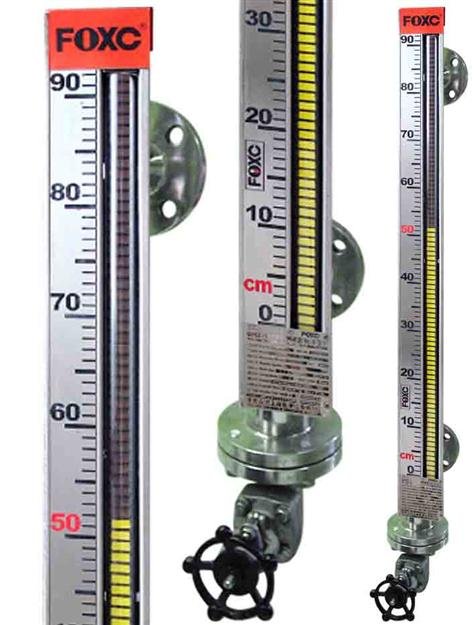 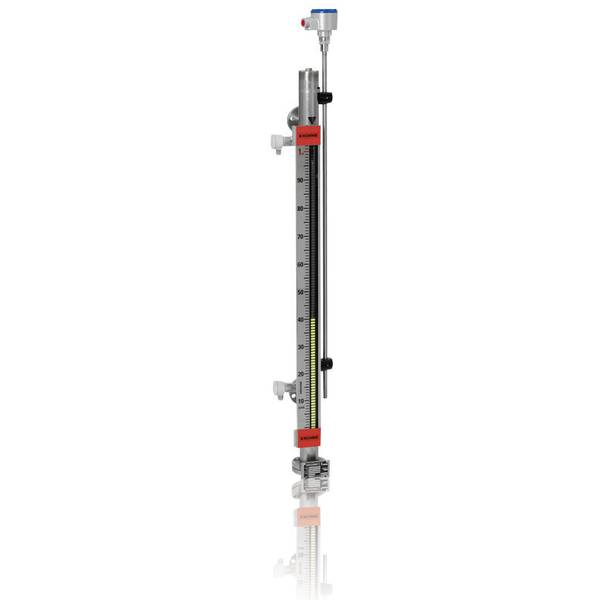 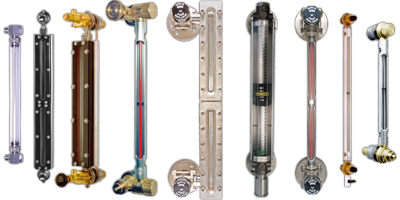 Plovákové hladinoměry
Dvou stavové, lineární (s magnetickým plovákem, přenosem na potenciometr…)
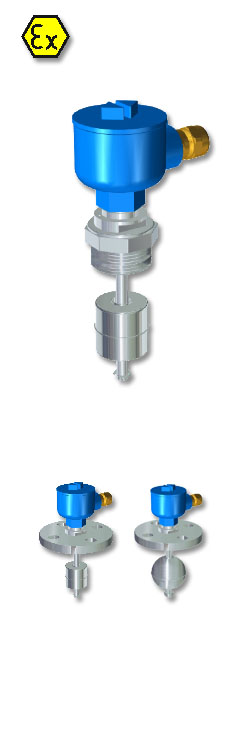 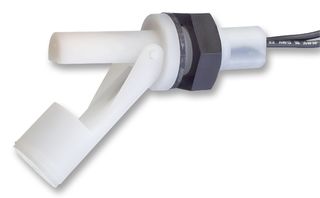 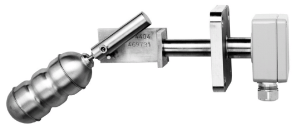 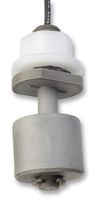 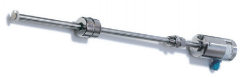 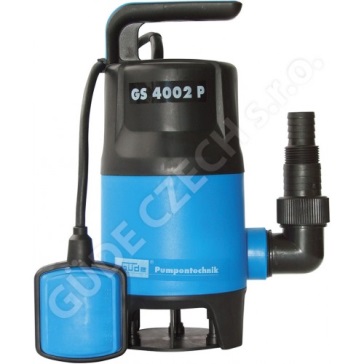 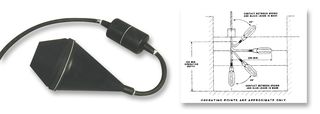 http://www.farnell.com/datasheets/1287023.pdf
Ponorné hladinoměry
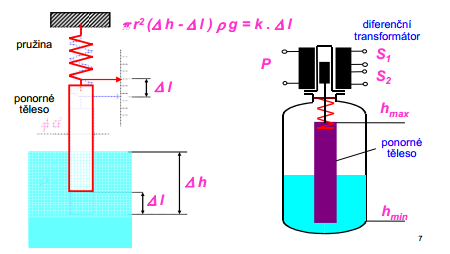 Vibrační a vrtulkové hladinoměry
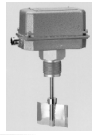 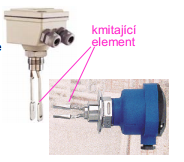 Při ponoření dojde k tlumení kmitů / dojde ke vzrůstu odporu vrtulky
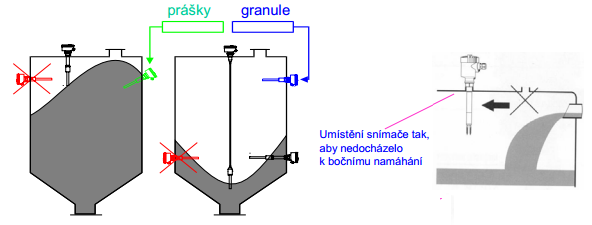 Hydrostatické tlakoměry
Přímé nebo nepřímě měření tlaku na dno nádoby
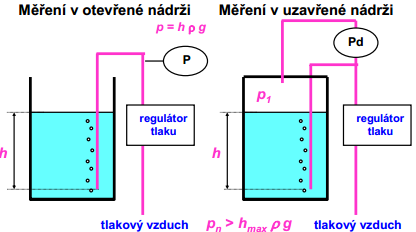 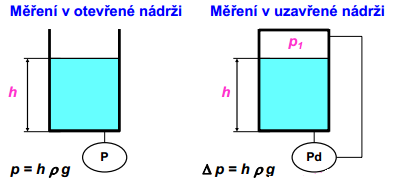 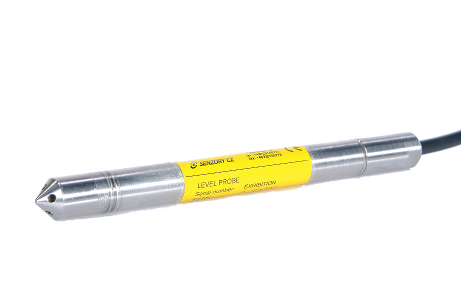 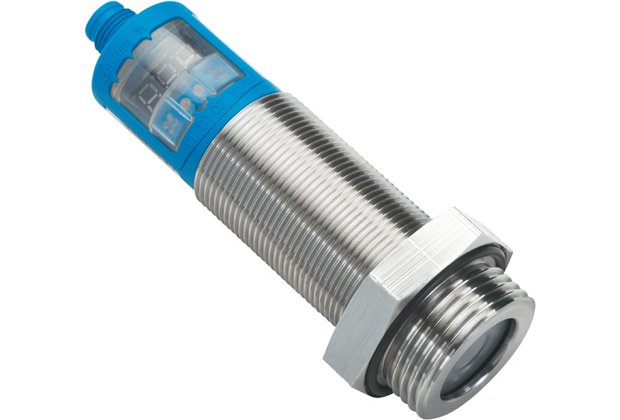 Elektrický hladinoměr
Pouze pro vodivé kapaliny!
Pokud možno střídavý proud, jinak rozklad kapaliny a elektrod.
Spojité (odpor mezi elektrodami)
Dvoustavové (vede/nevede)
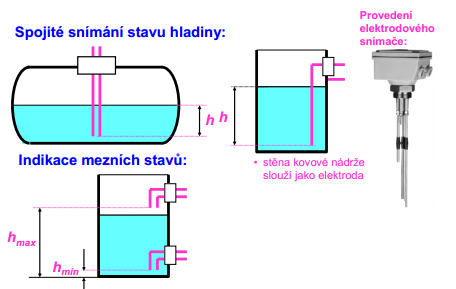 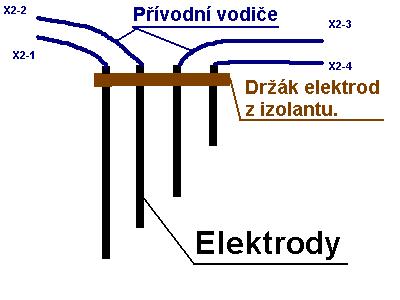 Kapacitní hladinoměry
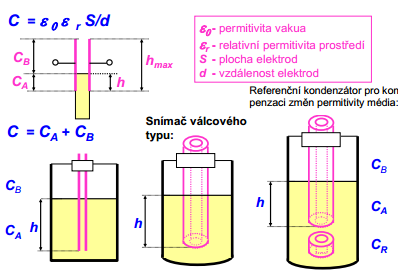 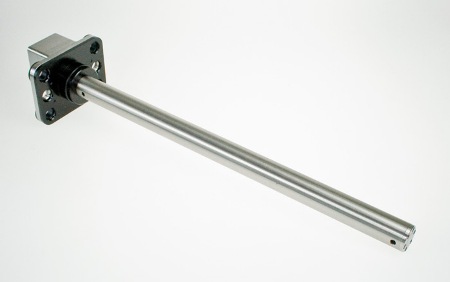 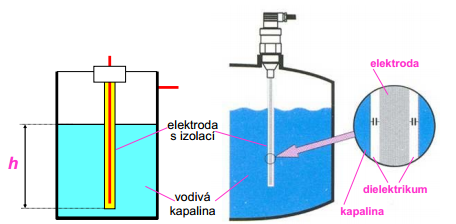 Fotoelektrické hladinoměry
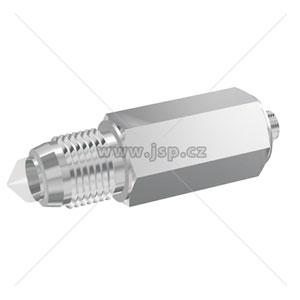 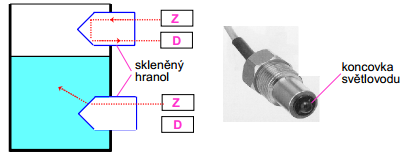 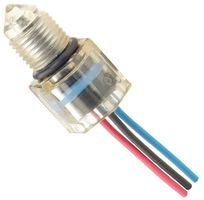 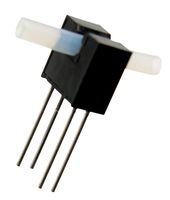 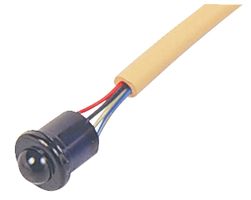 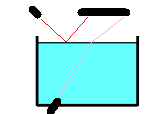 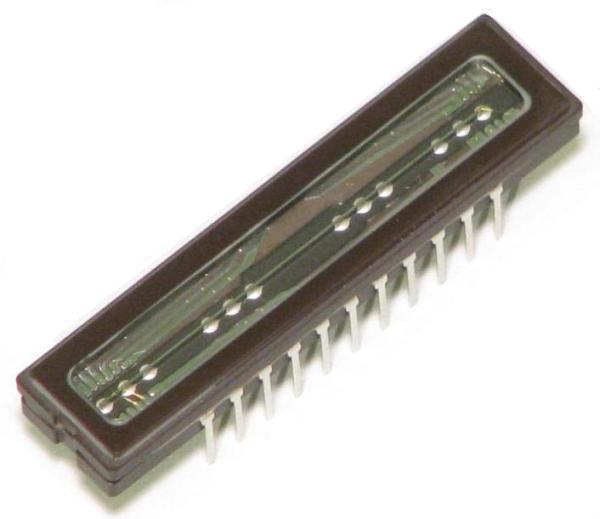 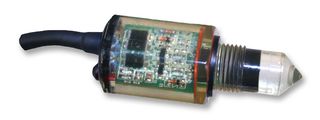 Ultrazvukové a radarové hladinoměry
Měření délky letu pulzu, FMCW
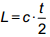 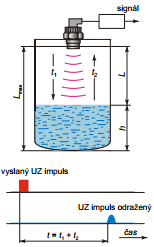 Frequency-Modulated Continuous-Wave
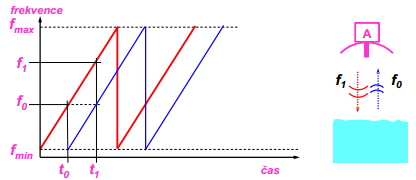 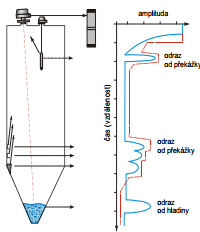 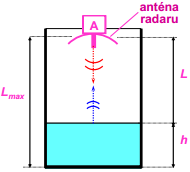 Ionizační hladinoměry
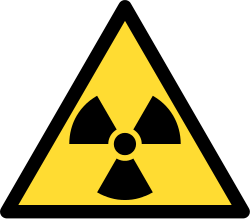 Využívají útlumu ionizujícího záření
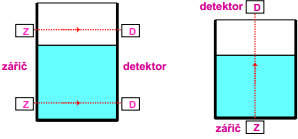 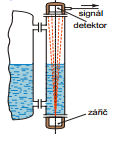 Vážní systémy
Váží hmotnost nádoby, často tenzometry na nosném systému
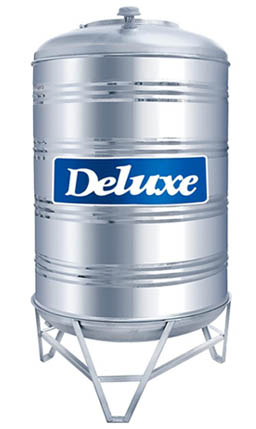 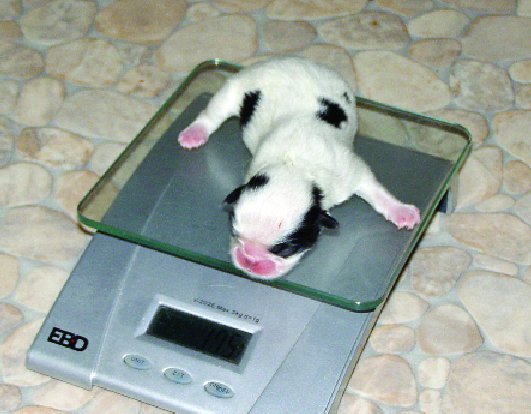 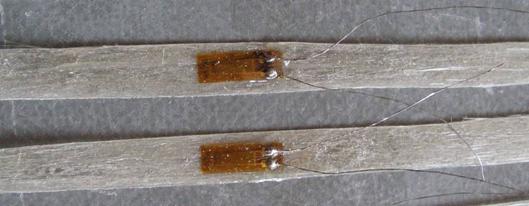